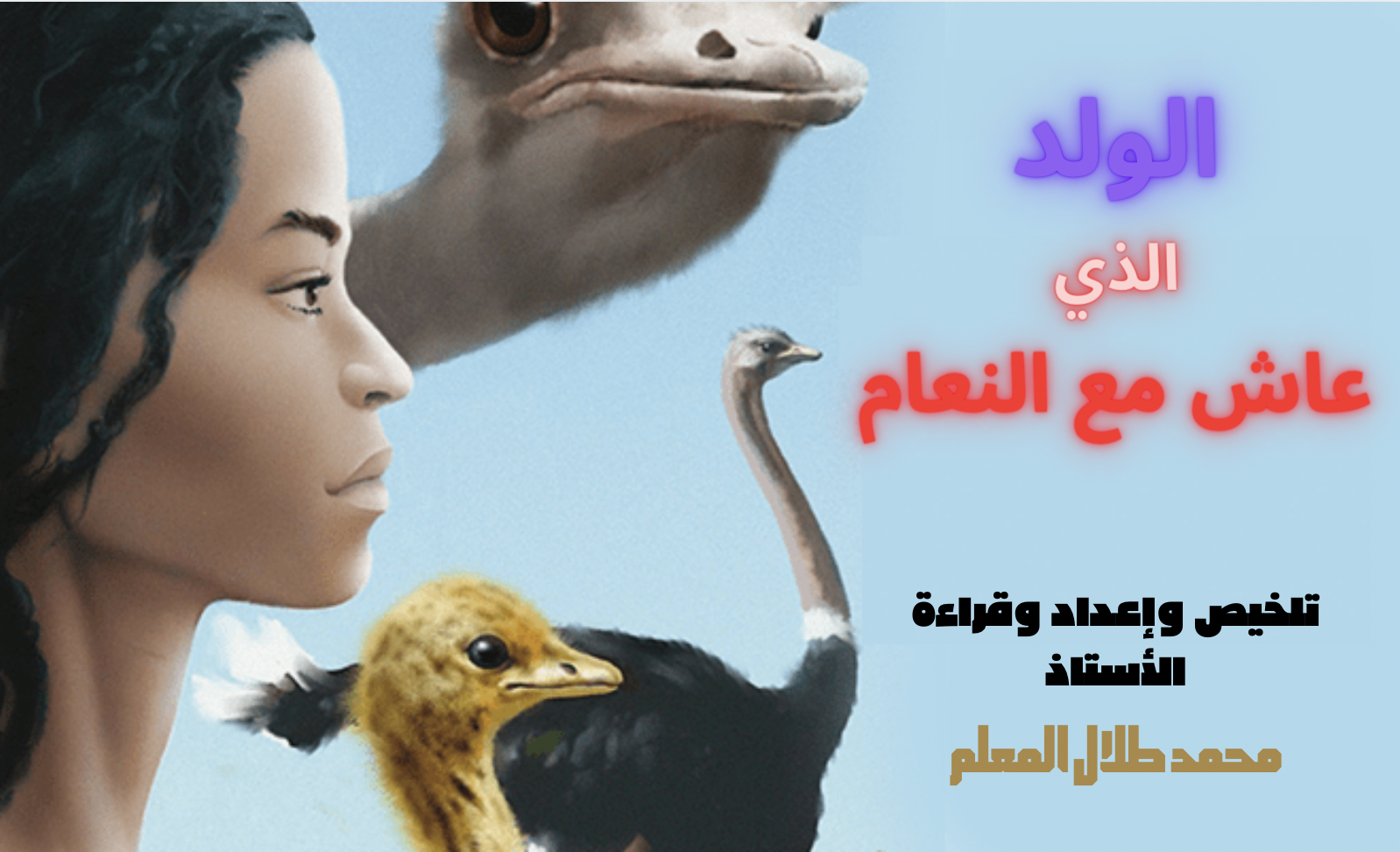 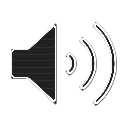 الفصل السادس

الابن المفضّل
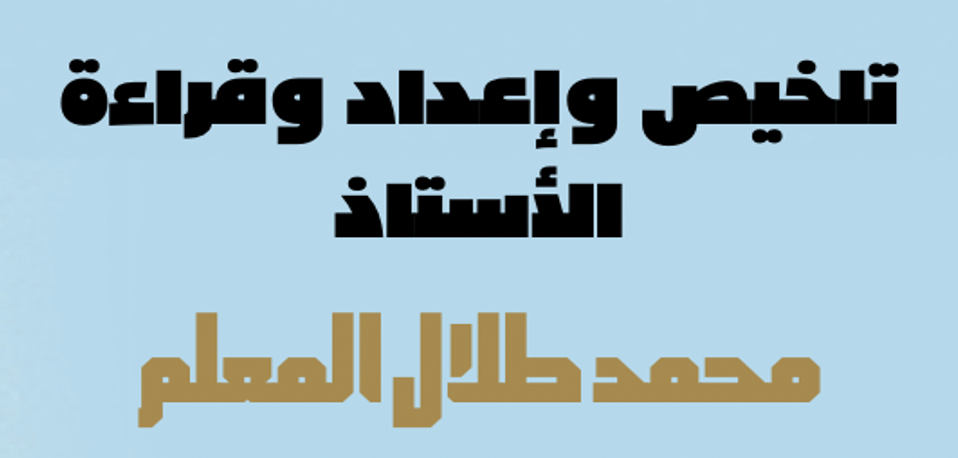 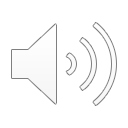 صار ( هدارة ) جزءاً من فريق النعام على الرغم من بطئه في الركض وعلى الرغم من أنه يحتاج للعناية أكثر من فراخ النعام وخاصة في الحماية من البرد ، إلا أنه كان له الكثير من الفوائد فقد كان يتقدم للشرب من النبع أو البركة دون خوف فتبتعد الحيوانات الأخرى مما يتيح الفرصة للنعام كي تشرب قبل الجميع .
لاحظت ( ماكو ) فروقات بين ( هدارة ) وفراخها ، فحين كان ( هدارة ) يقلد النعام بابتلاع الحصى كانت تنزل مع برازه وهذا لا يحدث مع النعام فالحصى تبقى في معدة النعامة لتساعدها على الهضم . كما أن النعام يستطيع البقاء لأيام دون ماء بينما كان ( هدارة ) يحتاج الماء أكثر وهذا ما جعل النعام يبقى قريباً من البرك والينابيع رغم خطورتها .
علمته ( ماكو ) كيف يبحث عن طعامه بنفسه كالنباتات الخضراء والخنافس ، وعلمته أيضاً أن ينام مع النعام في أوقات الحر .
غير أن ( ماكو ) و ( حوج ) كانا يلاحظان تصرفات بشرية غريبة على ( هدارة ) كالرسم على الرمال بالعيدان وتكويم الحصى على أشكال معينة ، والتدحرج من فوق الكثبان ، ولعبة الاختباء التي لم تكن تعجب أحداً سواه ، والأغرب هو عدم بلوغه رغم أن فراخ النعام بلغت بعد ثمانية أشهر فقط .
ولكن على الرغم من ذلك قرر ( ماكو ) و ( حوج ) عدم التخلي عن الطفل البشري لأنه بسببه نجا فراخهم جميعاً من الموت .
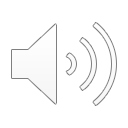 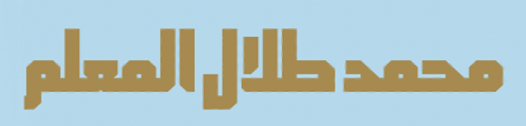